NEIGHBORHOOD WATCH PHONE TREE
Primary Neighborhood Watch
Phone: +00-123-456-789
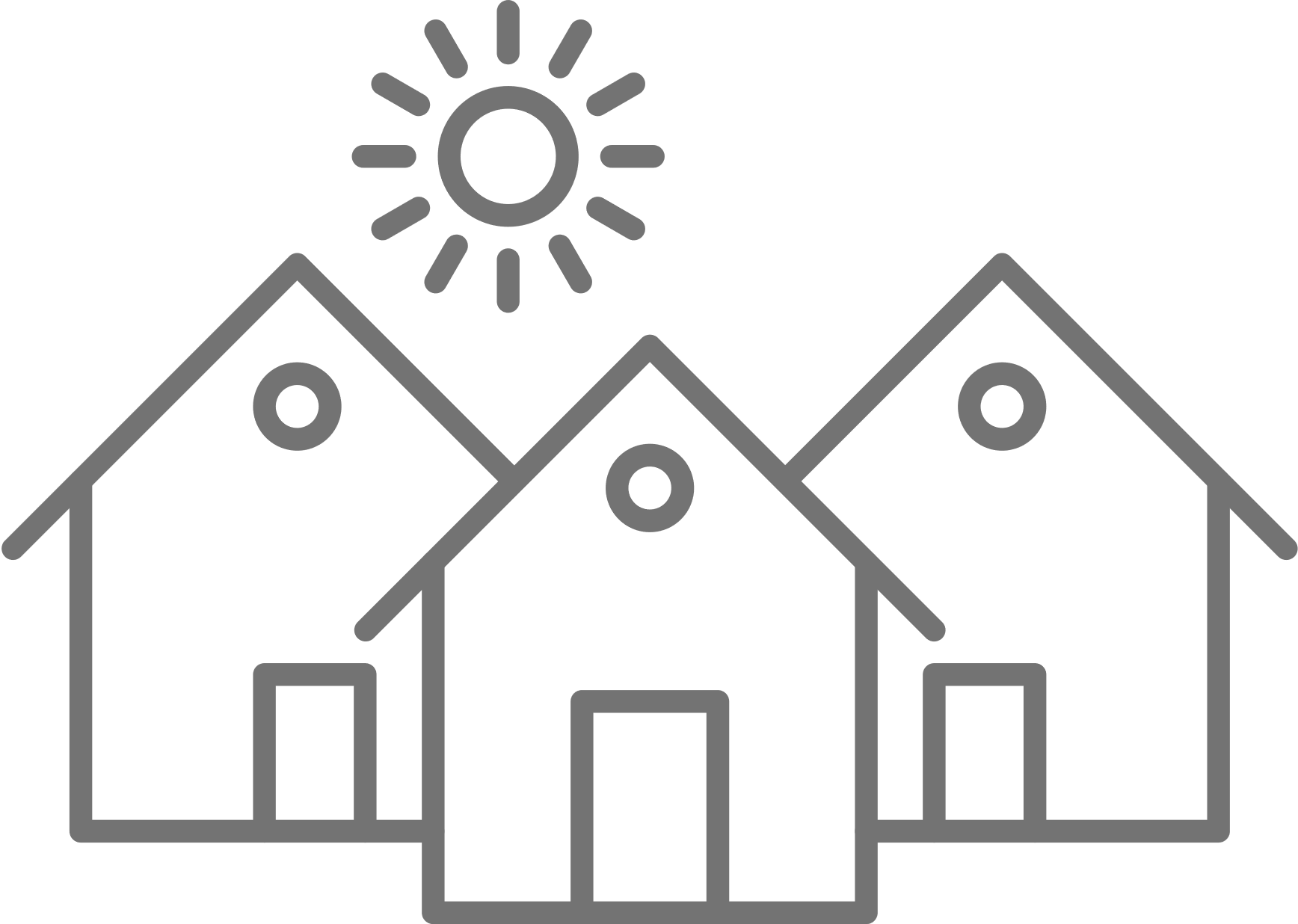 Secondary Neighborhood Watch
Phone: +00-123-456-789
Tertiary Neighborhood Watch
Phone: +00-123-456-789
Neighborhood 
Watch Member
Neighborhood 
Watch Member
Neighborhood 
Watch Member
Neighborhood 
Watch Member
Phone: +00-123-456-789
Phone: +00-123-456-789
Phone: +00-123-456-789
Phone: +00-123-456-789
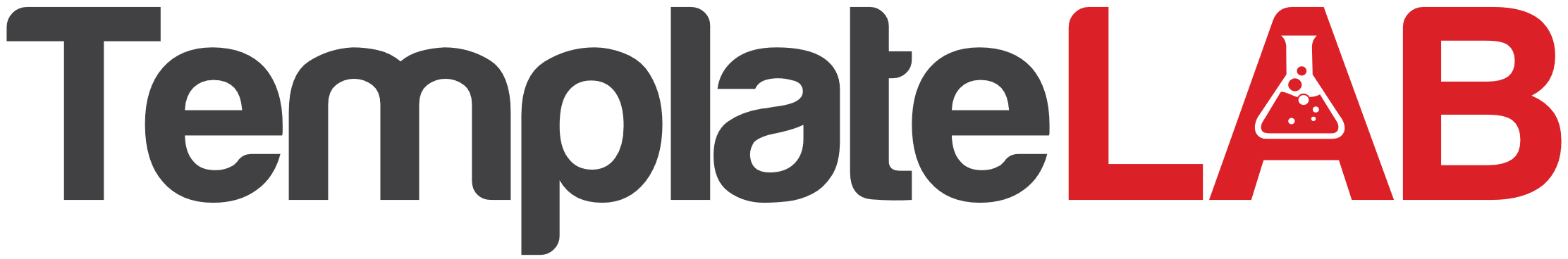